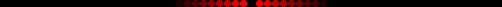 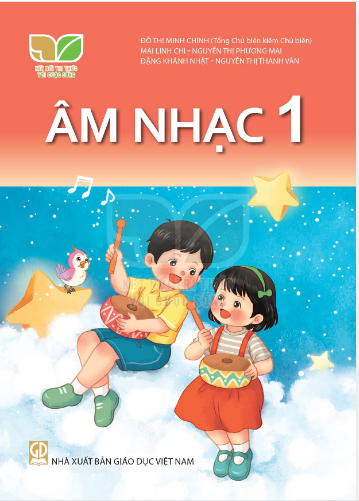 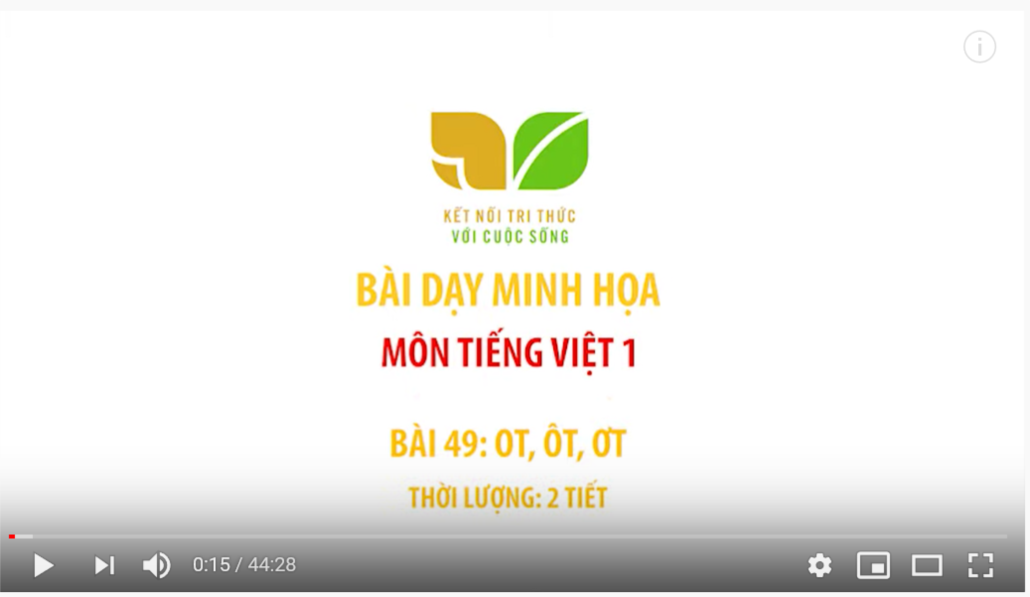 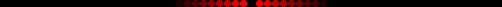 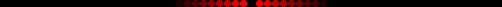 TIẾT 35 CHỦ ĐỀ 8
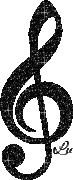 Vũ Thị Tuyết
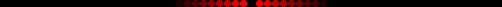 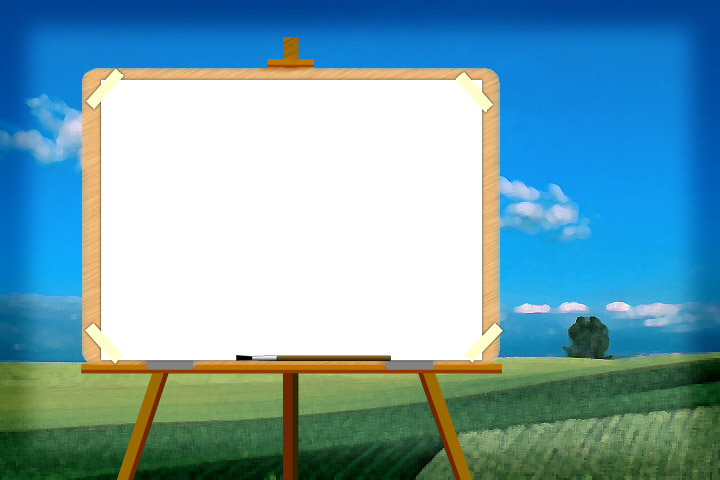 Tiết 35
KIỂM TRA CUỐI NĂM
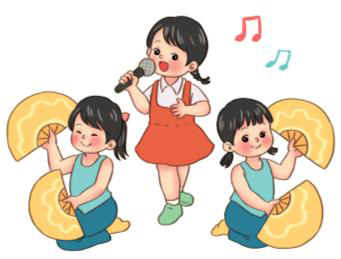 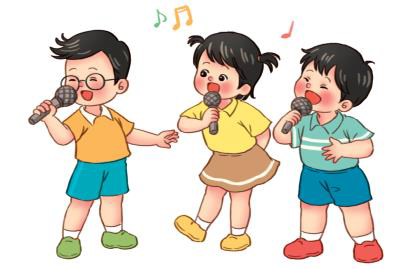 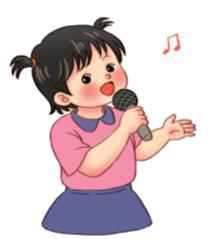 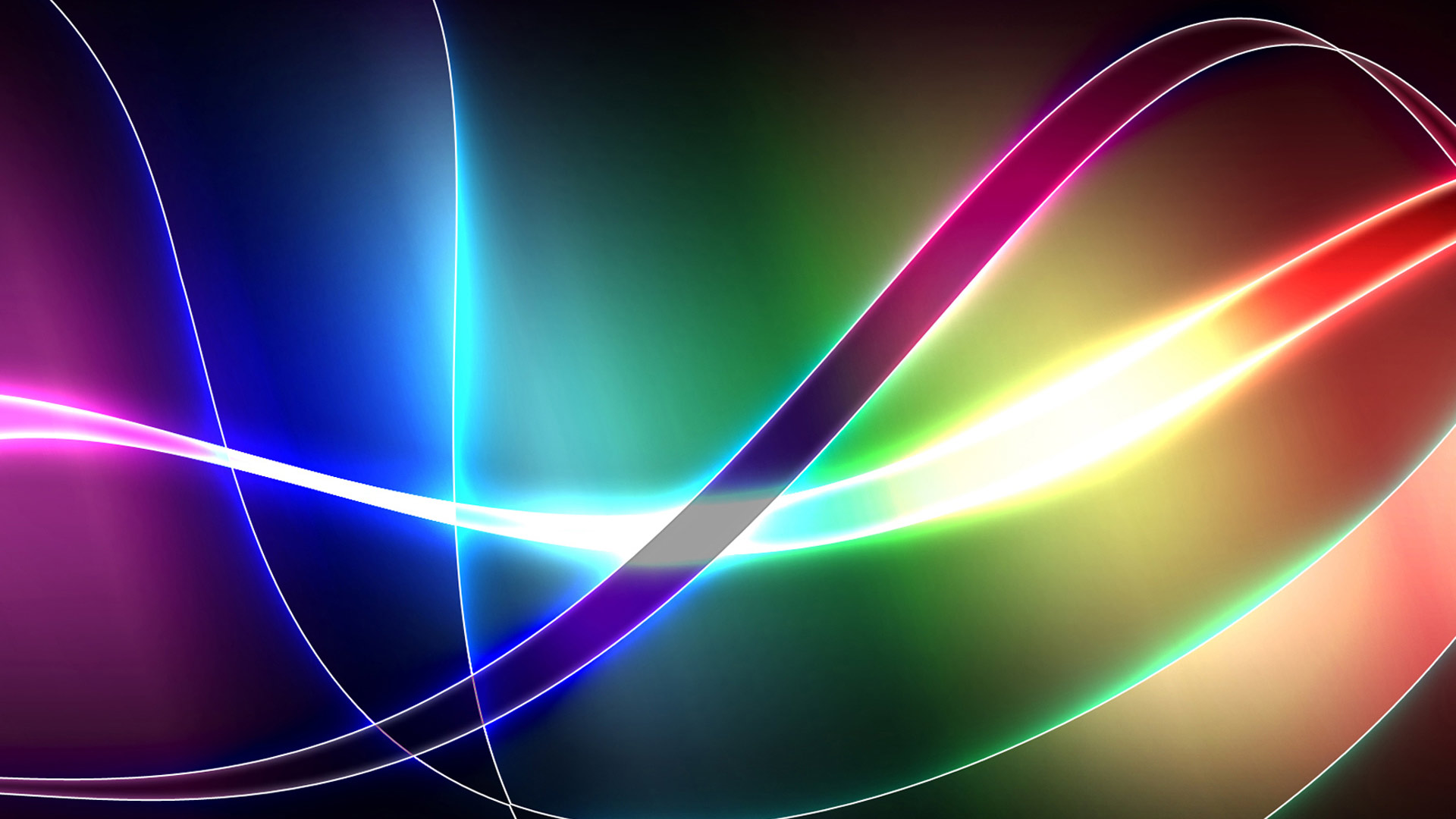 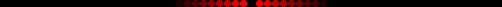 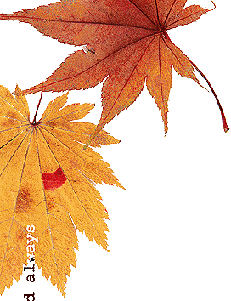 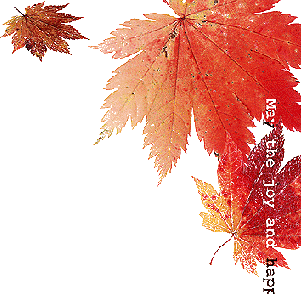 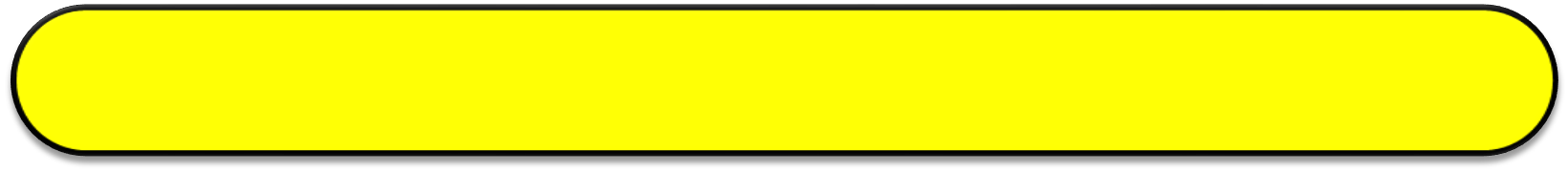 KHỞI ĐỘNG GIỌNG
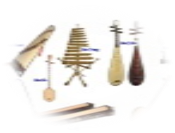 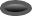 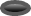 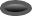 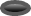 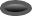 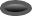 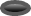 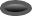 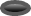 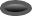 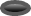 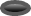 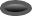 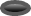 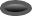 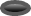 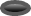 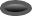 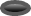 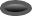 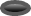 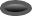 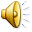 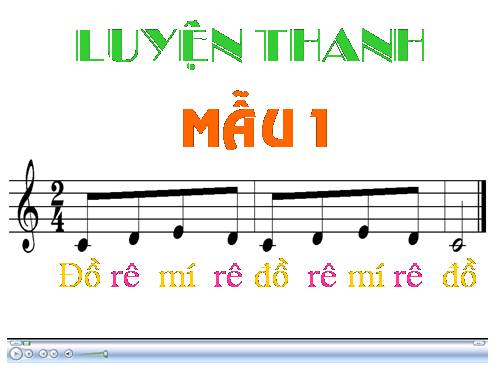 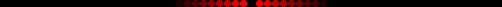 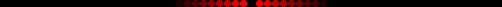 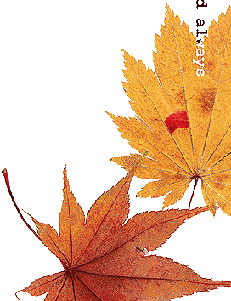 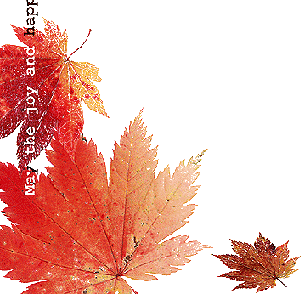 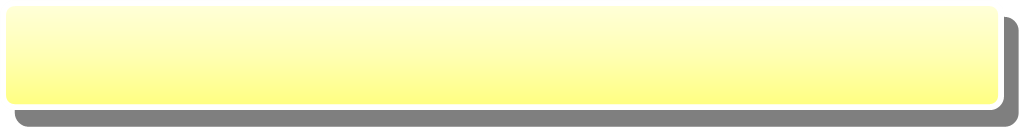 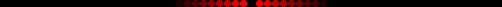 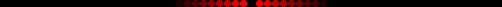 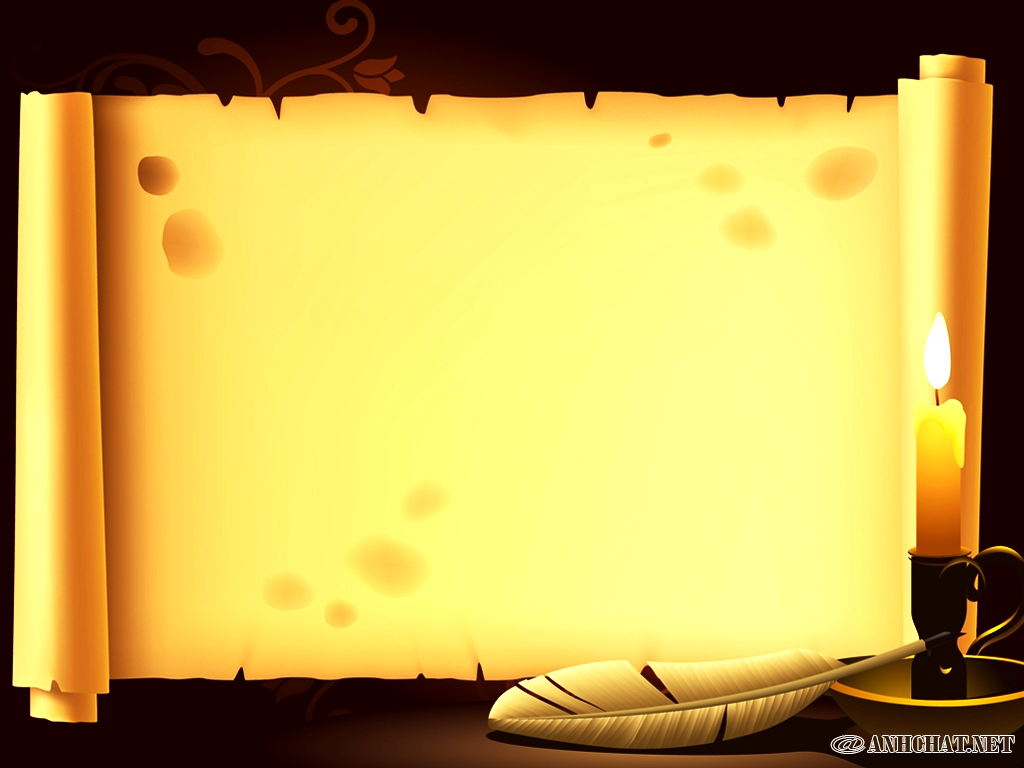 TIÊU CHÍ ĐÁNH GIÁ
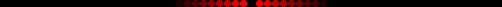 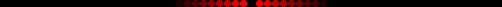 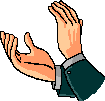 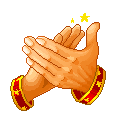 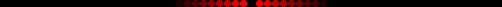 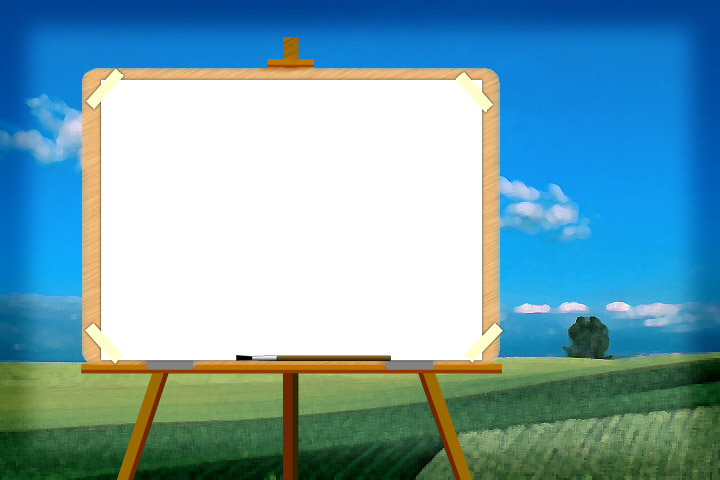 * Mức độ 1: Biết
+ Biết/ nhớ/ nhận ra nói được tên tác giả và tên của bốn bài hát: Xúc xắc xúc xẻ, Cây gia đình, Gà gáy, Ngôi sao lấp lánh.
+ Đọc đúng tên nhạc cụ thanh phách, trai- eng-gồ.
+ Đọc được tên các nốt nhạc trong bài đọc nhạc Hát cùng Đô- Rê- Mi- Pha- Son.
* Mức độ 2: Hiểu
+ Hiểu được nội dung, hát được 4 bài hát (nêu trên) và thể hiện được theo tính chất của từng bài.
+ Cảm nhận được độ cao- thấp, dài- ngắn, to- nhỏ; Biết vận dụng trong hát, đọc nhạc, trò chơi âm nhạc.
+ Đọc và thể hiện được sắc thái bài đọc nhạc Hát cùng Đô-Rê-Mi-Pha-Son.
+ Thực hành gõ trống con/ thanh phách/ trai-eng-gồ vận động theo nhịp điệu bài hát/ đọc nhạc.
.
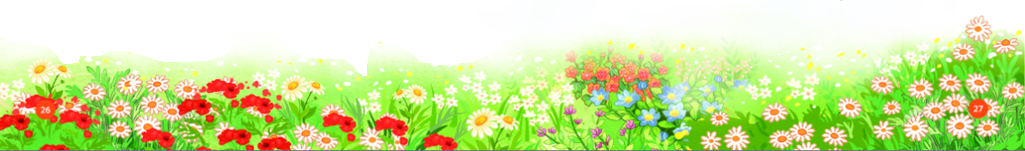 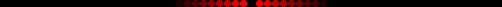 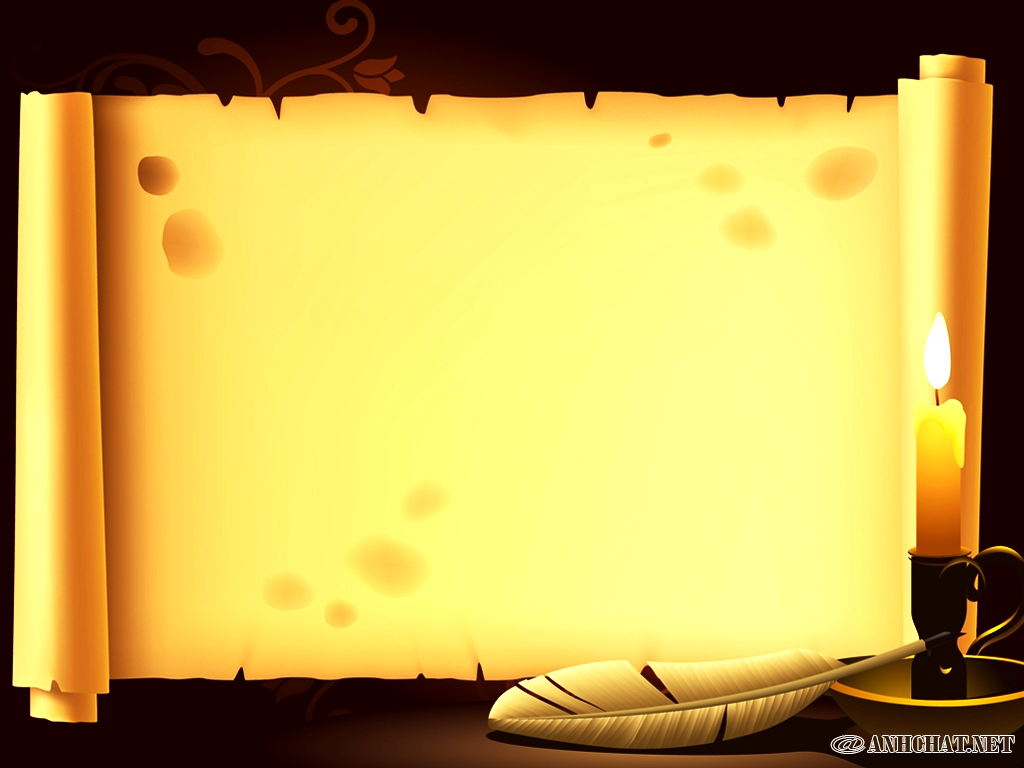 KIỂM TRA
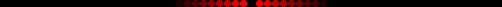 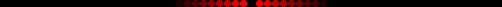 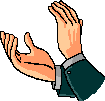 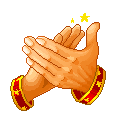 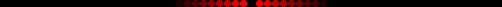 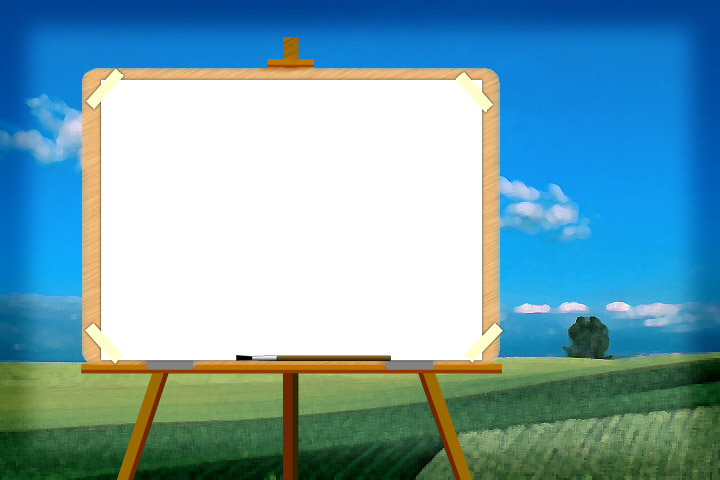 - Trình bày hát theo nhạc đệm kết hợp vỗ tay/ gõ đệm, vận động cơ thể, động tác minh họa theo nhịp điệu bài hát: 
+ Xúc xắc xúc xẻ.
+ Gà gáy.
+ Cây gia đình.
+ Ngôi sao lấp lánh.
- Trình bày đọc nhạc theo nhạc đệm, kí hiệu bàn tay kết hợp vỗ tay/ gõ đệm, vận động cơ thể theo nhịp điệu bài:
+ Những người bạn của Đô-Rê-Mi.
+ Hát cùng Đô-Rê-Mi-Pha-Son.
- Nhận biết, nêu tên và hình dáng nhạc cụ thanh phách, trai-eng-gồ
- Kể câu chuyện Nhạc sĩ Mô-da, Câu chuyện thanh phách.
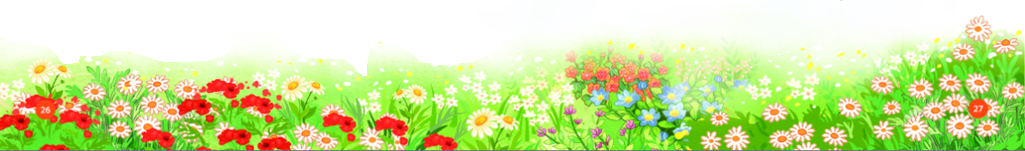 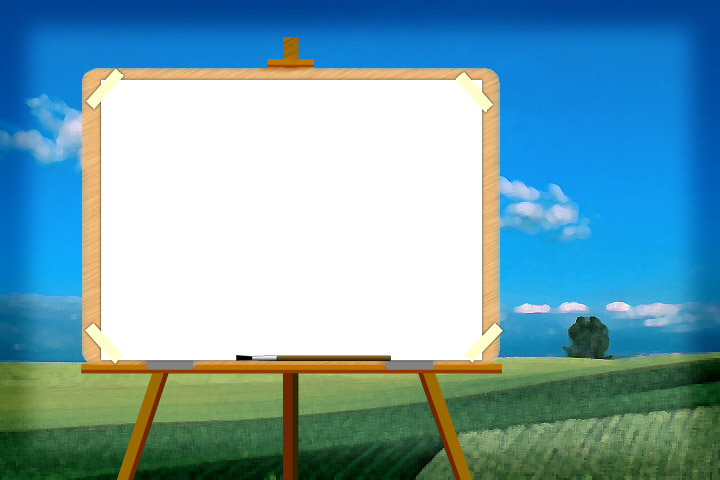 NỘI DUNG (4 chủ đề)
+ Hát: Xúc xắc xúc xẻ, Gà gáy, Cây gia đình, Ngôi sao lấp lánh.
+ Đọc nhạc: Những người bạn của Đô - Rê - Mi, Hát cùng Đô-Rê-Mi-Pha-Son.
+ Nhạc cụ: Thanh phách, Trai-eng-gồ.
+ Nghe nhạc: Bài hát Lí cây bông, Con chim vành khuyên, 
+ Thường thức âm nhạc: Nhạc sĩ Vôn-gang A-ma-đớt Mô-da, Câu chuyện thanh phách.
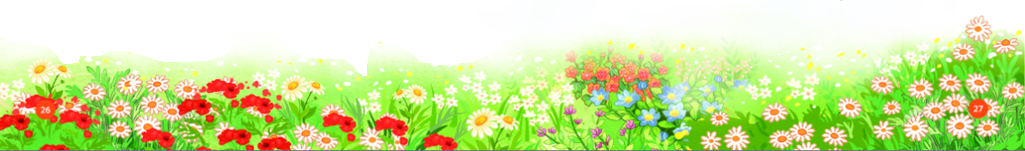 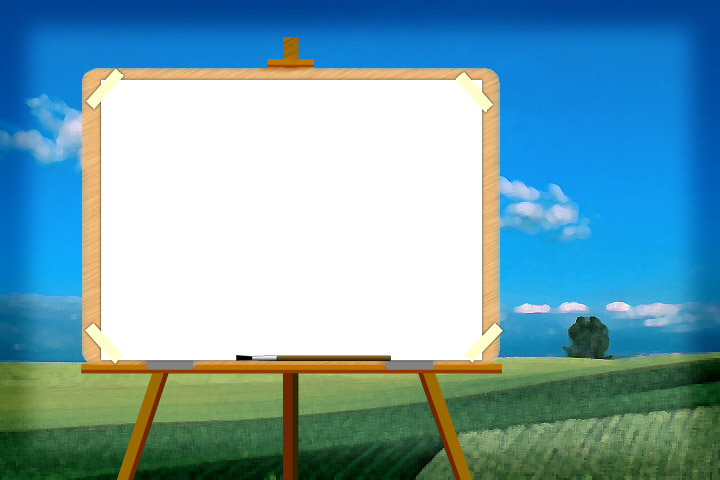 Tiết 35
KIỂM TRA CUỐI NĂM
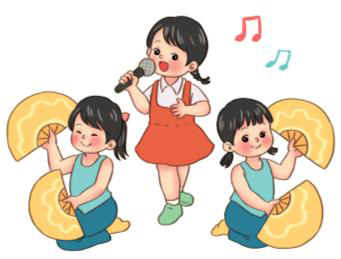 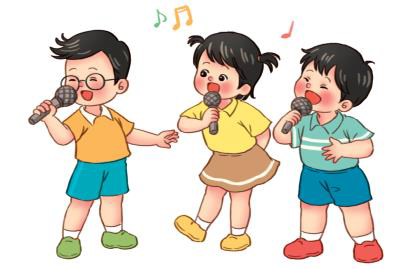 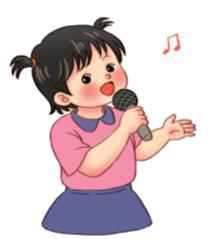